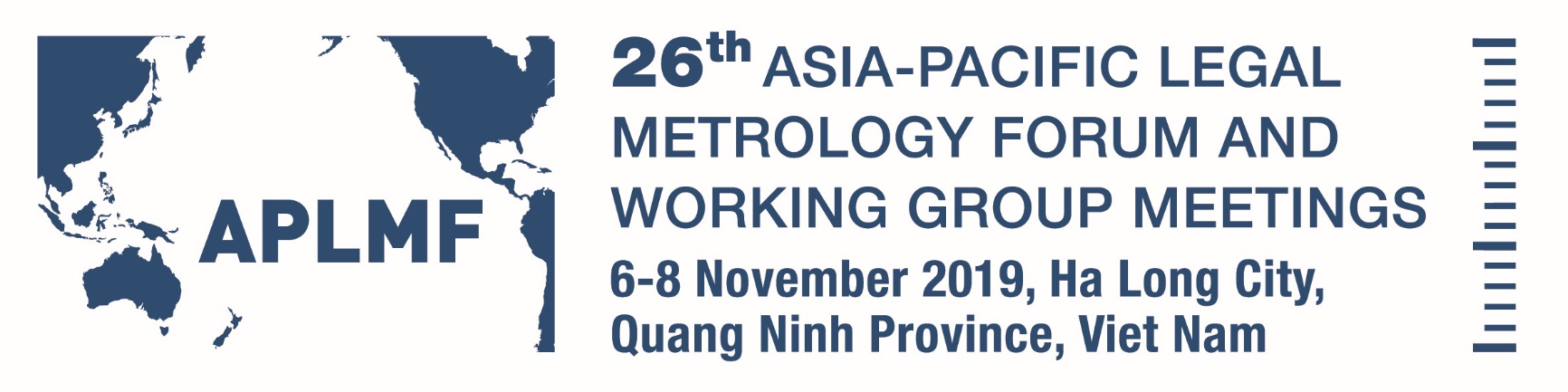 Working Group Report - 2019GOOD PACKED BY MEASURE
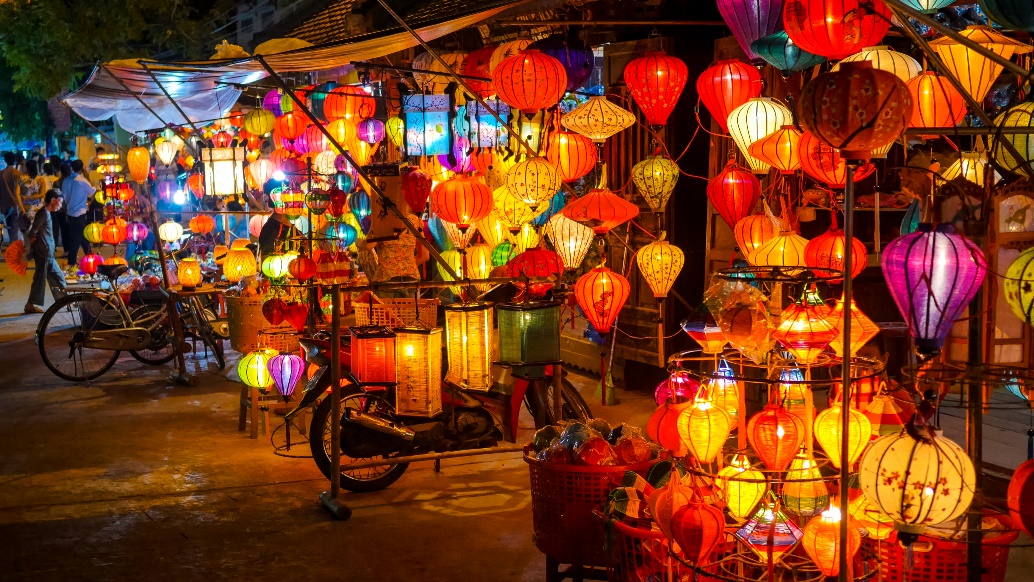 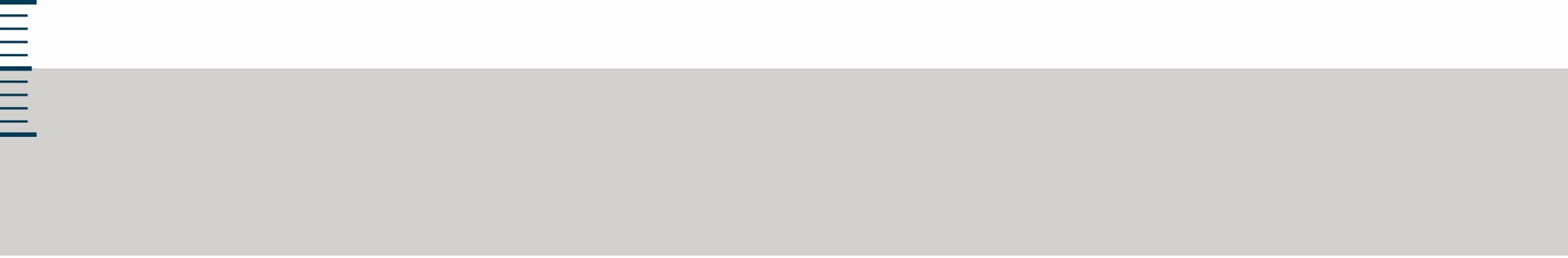 Presented by: Dr. Rifan ARDIANTO
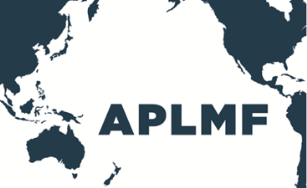 The membership of the Working Group 
 
Dr Rifan ARDIANTO (CHAIR) 
	Directorate of Metrology, Ministry of Trade​, Indonesia
Mr ING Sophearath
National Metrology Center of Cambodia
Mr Suhaidah AMIZAM
SIRIM, Malaysia
Mr Phil SORRELL
Trading Standards, MBIE, New Zealand
Ms Loreibelle ABIAN
National Metrology Laboratory of the Philippines
Ms Faith TAN
Enterprise Singapore
Miss Aungkana CHITANUNTANA 
Bureau of Weights and Measures (BWM), Thailand
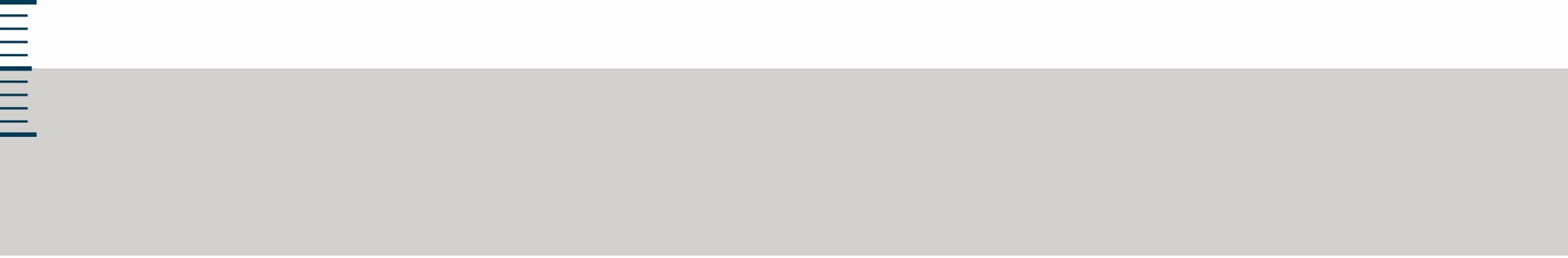 26th APLMF
Ha Long  City, Viet Nam
6-8 November 2019
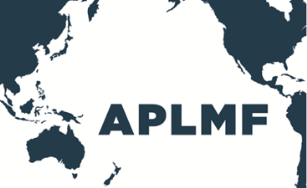 Work Programme
Work Programme as agreed at the 25th APLMF Meeting in 2018, as following: 
Continue to develop an Assessment & Calculation Tool for AQS (Advanced version of AQS Reference Test Spreadsheet)
Develop e-learning module (working with Metrological Control Systems WG)
Assess appetite for an International/Regional Quantity Mark
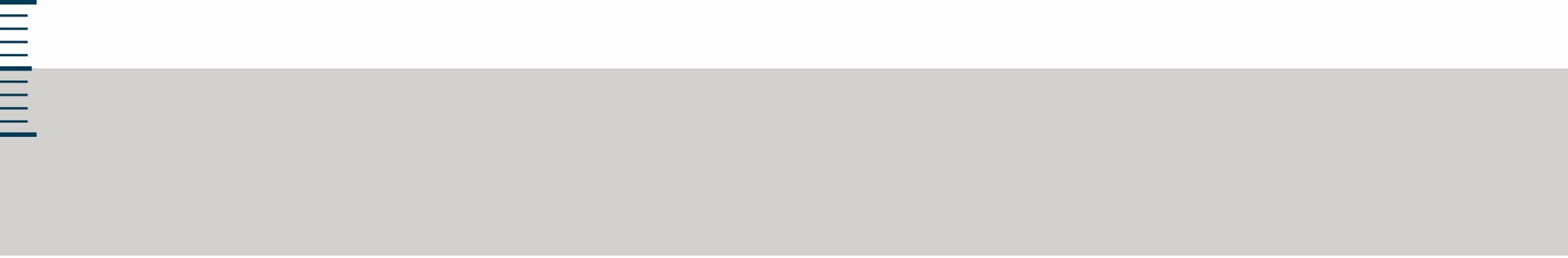 26th APLMF
Ha Long  City, Viet Nam
6-8 November 2019
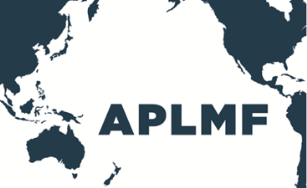 Key activities of 2018/19
Continue to develop an assessment and calculation tools for AQS (Advanced version of AQS reference test spreadsheet)
The R87 Reference Test Template is available on WG webpage under Resources.
Organizing training course on prepackaged products on July 2020 (tentatively) in Indonesia. 
The training course will increase participants’ skills and knowledge necessary to carry out the inspection of pre-packaged products using the AQS and internationally accepted labelling requirements based on OIML R87edition 2016. The developed Test Spreadsheet as a tool for assessment and calculation will be used as a trial and evaluation for improving the tool before it is finalised and submitted to APLMF.
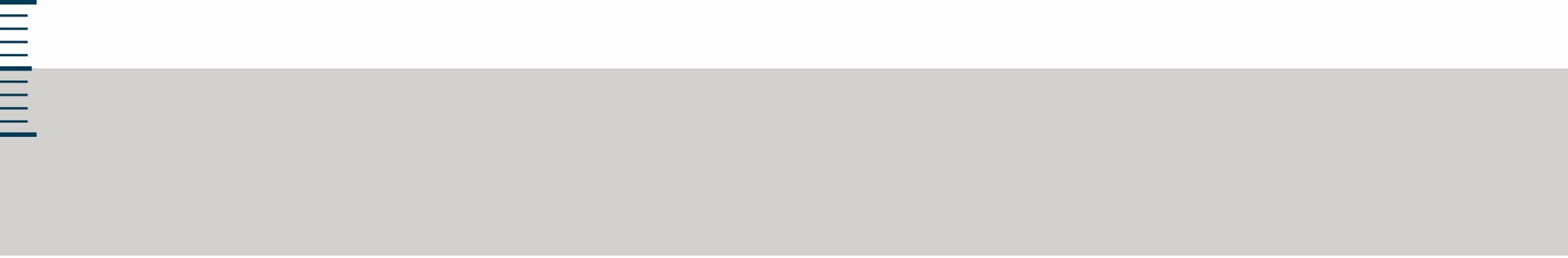 26th APLMF
Ha Long  City, Viet Nam
6-8 November 2019
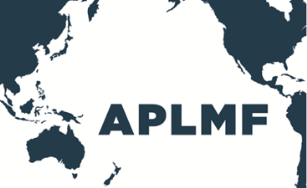 Key activities of 2018/19
Develop e-learning module (working with metrological control system WG)

The development of the e-model will take into three phase, as follows:
Phase I: to develop step by step instructions on full test based on the OIML R 87. The draft will be discussed in the WG workshop in 5 November 2019 at Viet Nam.
Phase II : to develop animation (video or graphical animation) on the instructions. The quiz and assessment are also developed in this phase.
Phase III : to develop interface of the e-module (completed in 2020)
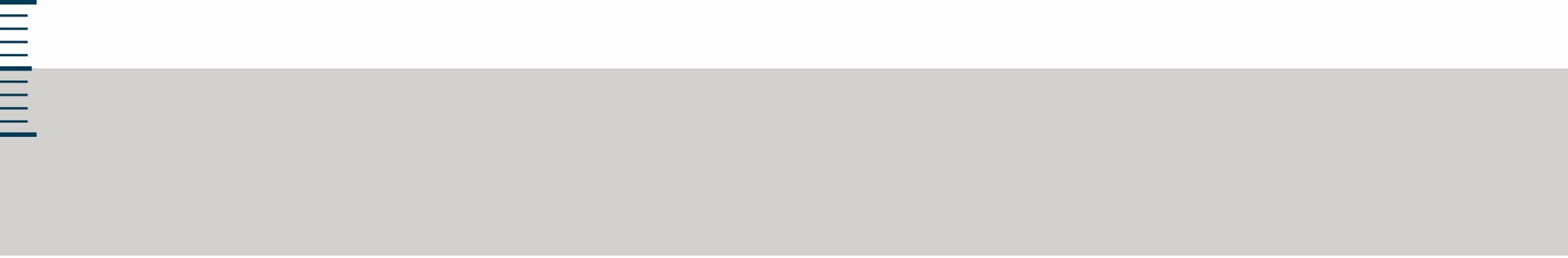 26th APLMF
Ha Long  City, Viet Nam
6-8 November 2019
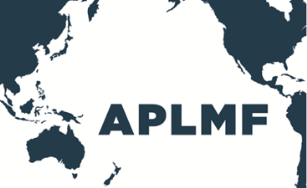 Key activities of 2018/19
Develop e-learning module (working with metrological control system WG)

The development of the e-model will take into three phase, as follows:
Phase I: to develop step by step instructions on full test based on the OIML R 87. The draft will be discussed in the WG workshop in 5 November 2019 at Viet Nam.
Phase II : to develop animation (video or graphical animation) on the instructions. The quiz and assessment are also developed in this phase.
Phase III : to develop interface of the e-module (completed in 2020)
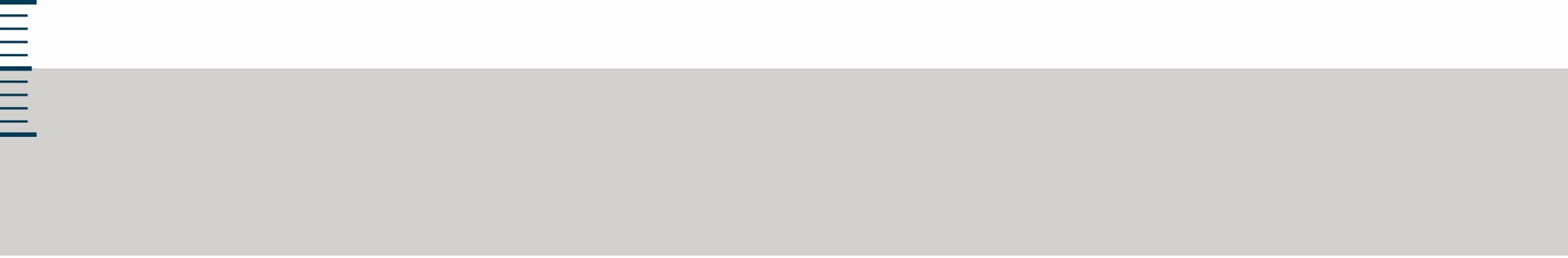 26th APLMF
Ha Long  City, Viet Nam
6-8 November 2019
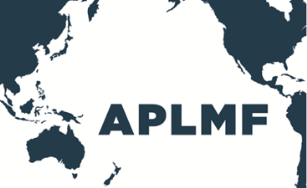 Key activities of 2018/19
Audiens:
Inspectors
Manufacturers/Packers

Priority of Test Procedures Module
Prepackaged product measured by weight and volume (general)
Drained weight products
Prepackaged products measured by length, area and count
Carbonated products
Frozen products
Aerosol products
Ice cream
Non homogenous products
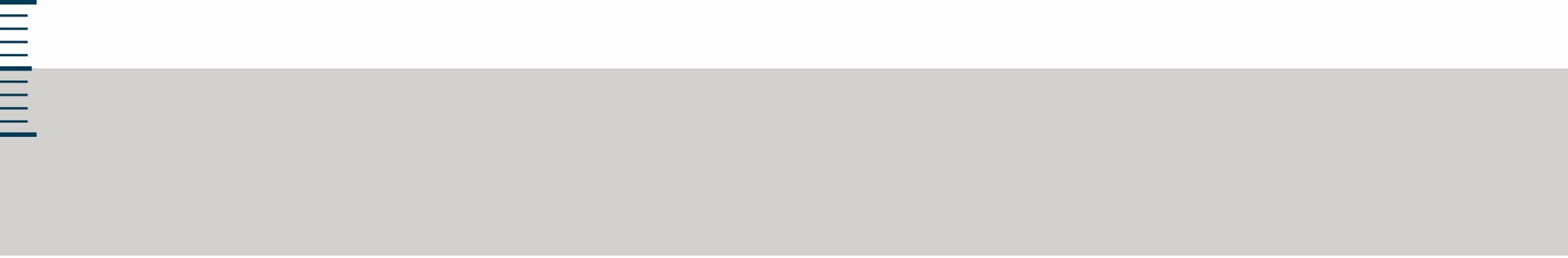 26th APLMF
Ha Long  City, Viet Nam
6-8 November 2019
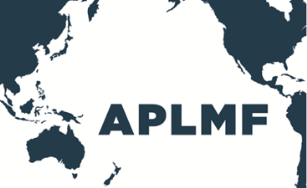 Key activities of 2018/19
Contents
Introduction – terminology
Labelling 
Surveillance (general principal)
Metrological requirements
Test procedures
Examination
Tare procedure
Oct – Dec 2020
Feb – Jun 2020
July – Sept 2020
Nov 2019 – Jan 2020
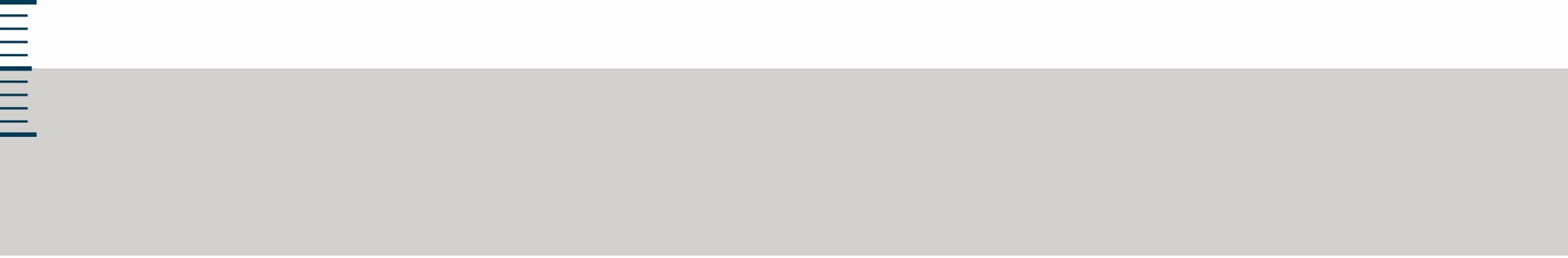 26th APLMF
Ha Long  City, Viet Nam
6-8 November 2019
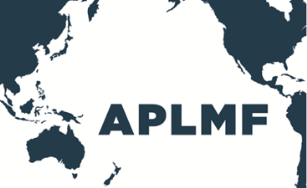 Key activities of 2018/19
Assess appetite for an international/regional quantity mark
Group  discussion in planning future workshop regarding to the OIML Guide 21/2017 on Guidance for defining the requirements for a certification system for pre-packages. 
The idea is to bring expert involved in the development of the guide to walk through and to clarify any queries regarding to the implementation of the guide at national level, and if possible at regional level. 
The OIML G 14 Density Measurement is considered to account for the other more challenging pre-packaged goods measured using volume.
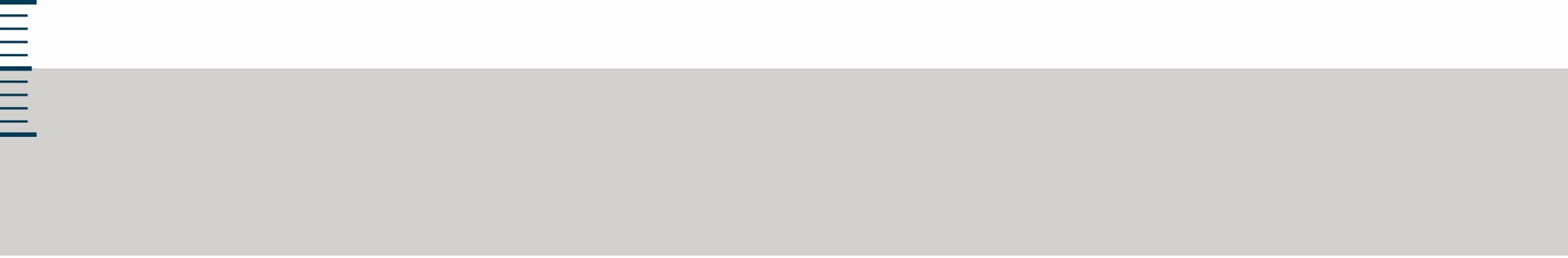 26th APLMF
Ha Long  City, Viet Nam
6-8 November 2019
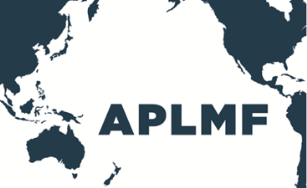 Future focus - Recommendations
The next a year, the focus will cover activities as follows:
Organizing training course on pre-packaged products with variety product scopes and topic on law enforcement
Finalisation of e-learning module on quantity test of pre-packaged product
Organizing workshop regarding to the OIML Guide 21/2017 on Guidance for defining the requirements for a certification system for pre-packages
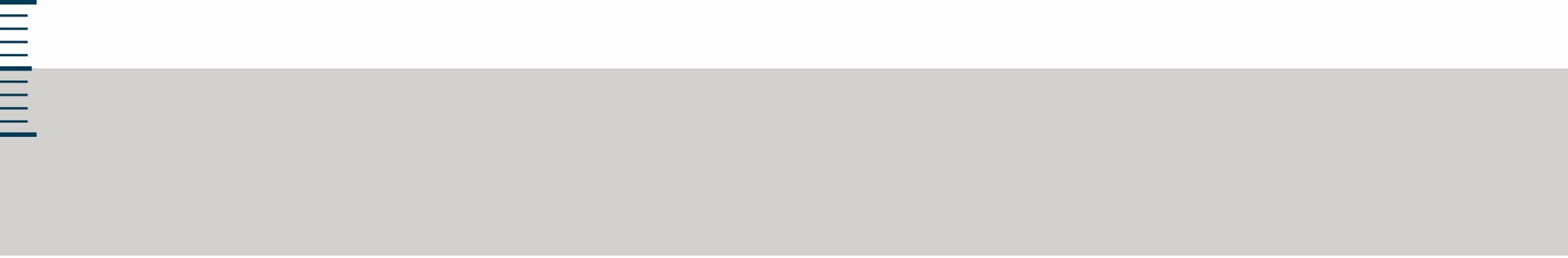 26th APLMF
Ha Long  City, Viet Nam
6-8 November 2019